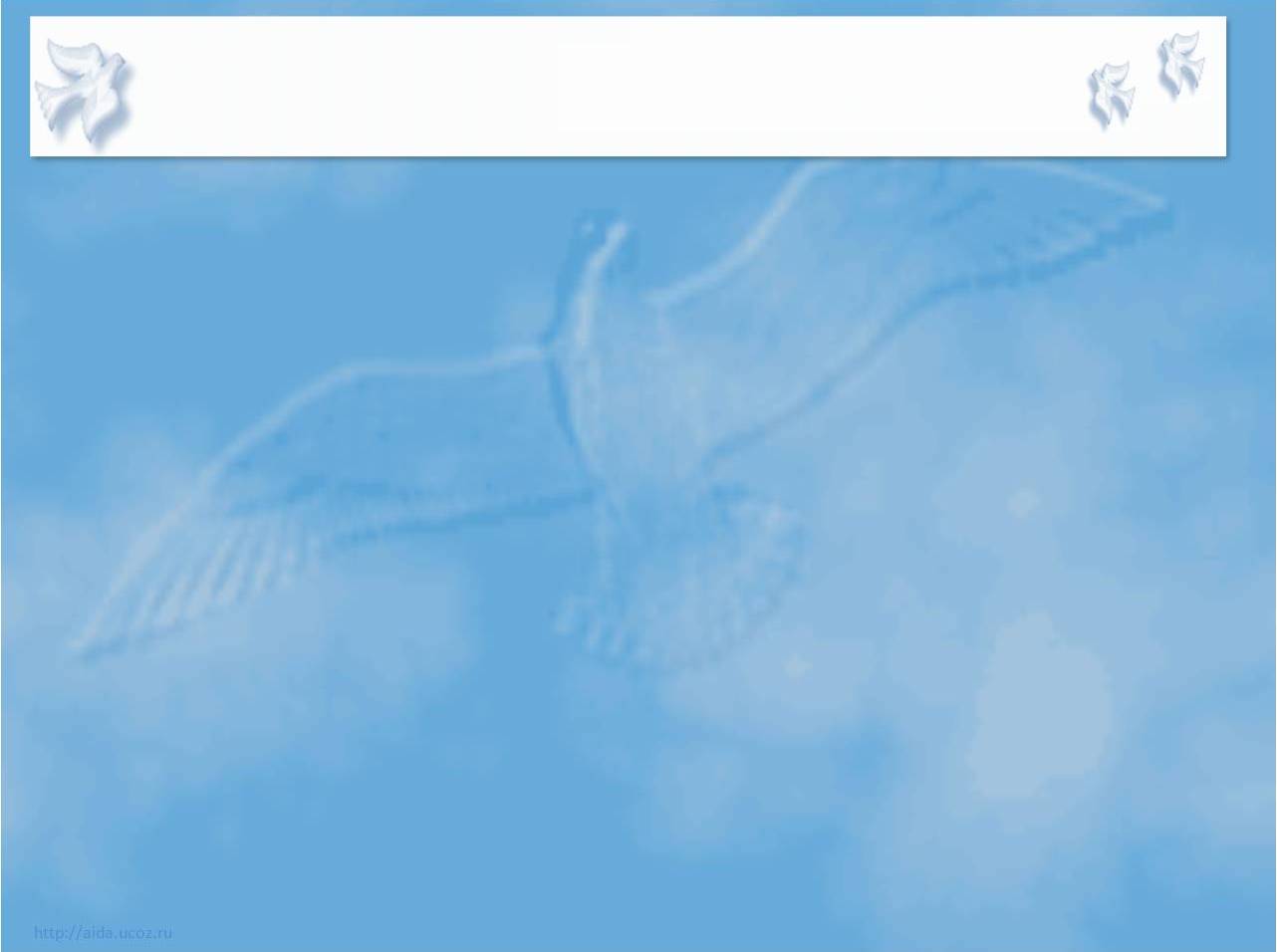 «Плачь…только слезами светлыми…
Урок по произведению А.А.Лиханова «Мальчик, которому не больно»
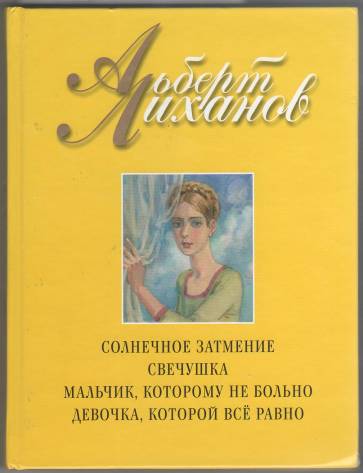 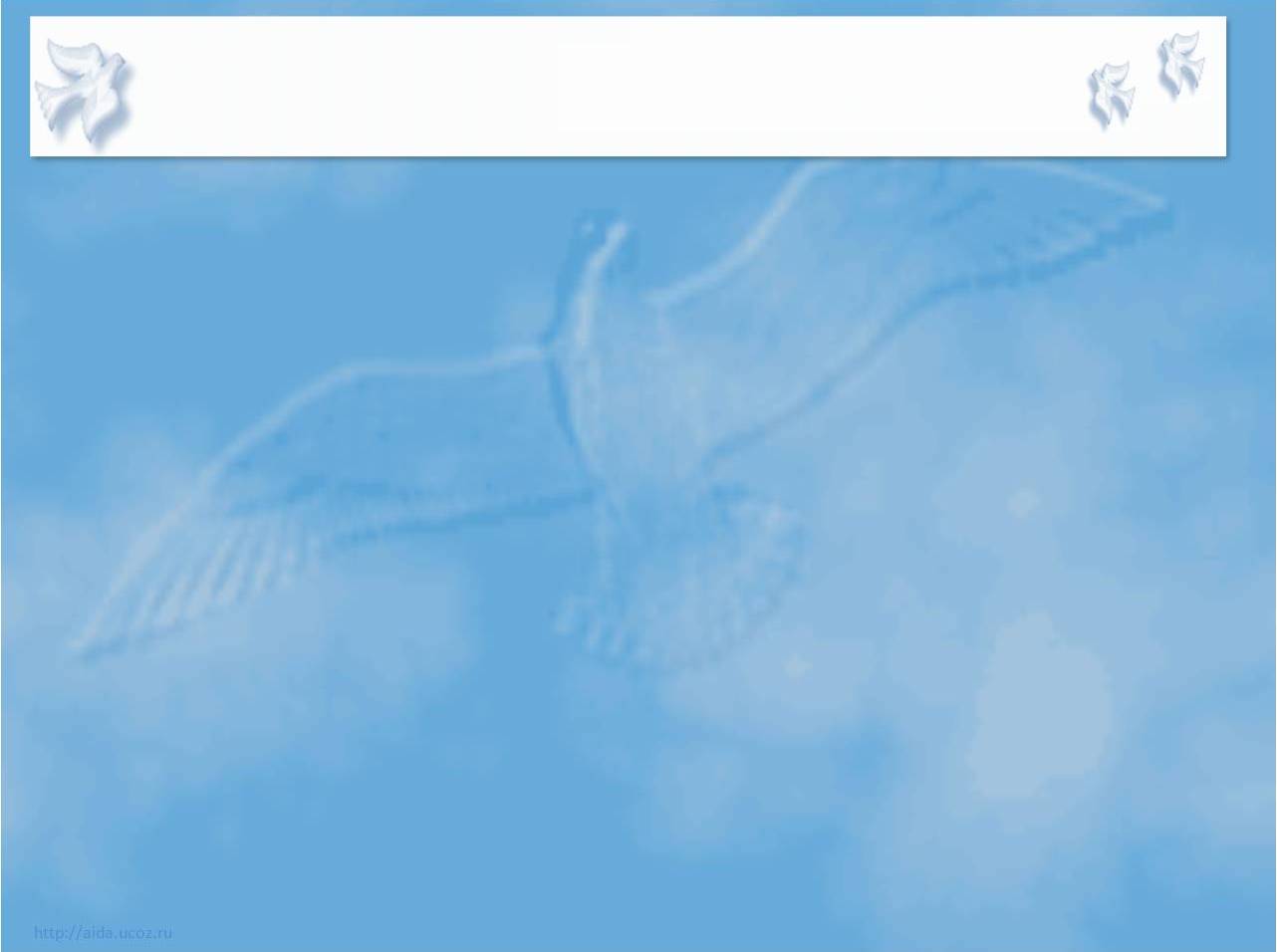 «Плачь…только слезами светлыми…»
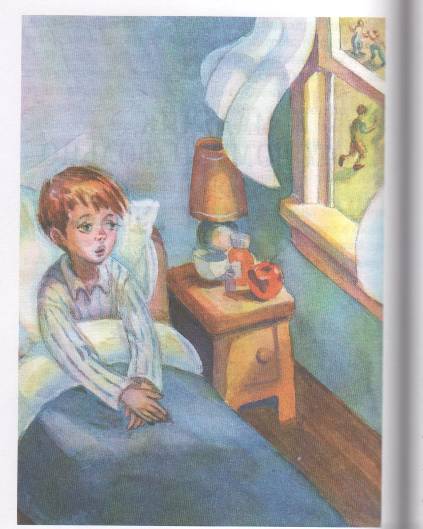 Главный герой произведения- Мальчик ( Чик)
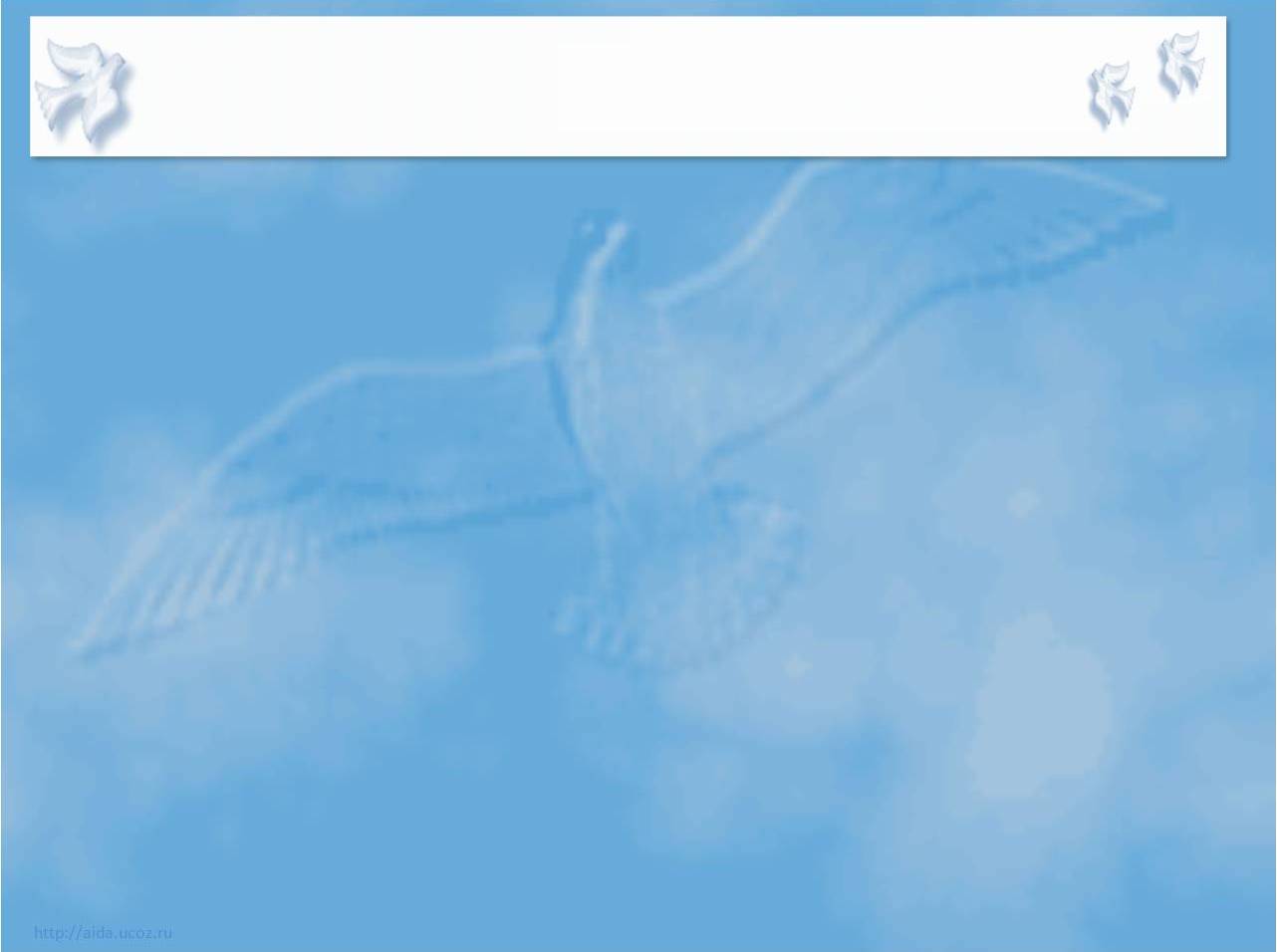 «Плачь…только слезами светлыми…»
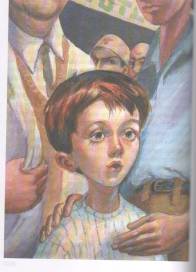 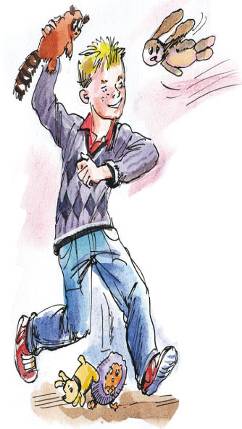 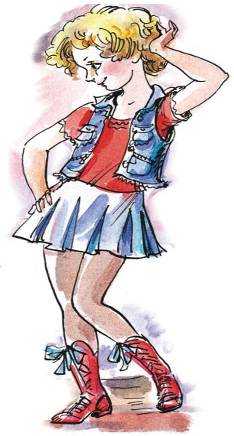 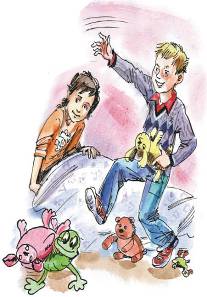 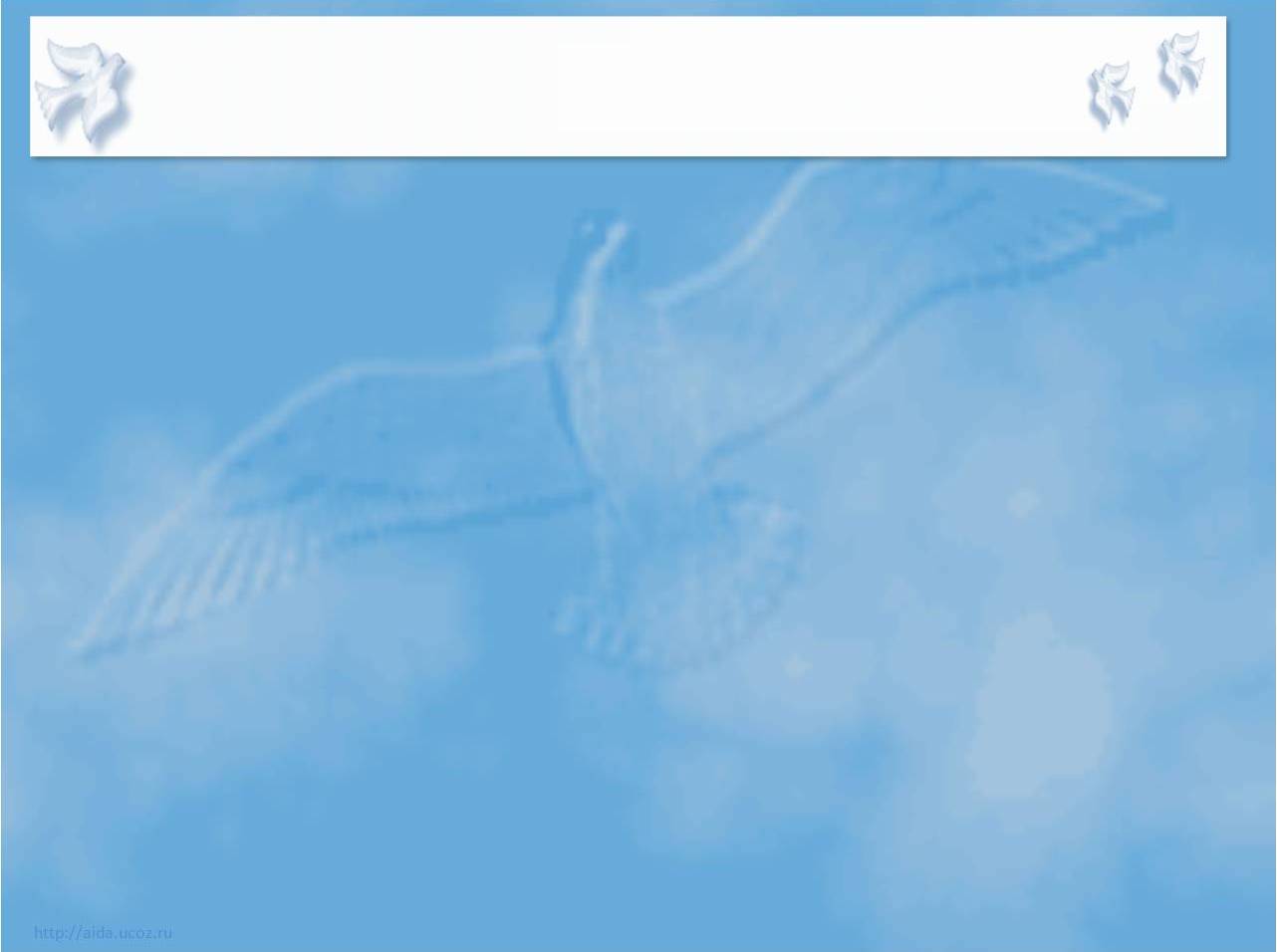 «Плачь…только слезами светлыми…»
НЕ БОЛЬНО
ТЕРПИМО
БЕЗБОЛЕЗНЕННО
НЕЧУВСТВИТЕЛЬНО
БЕЗРАЗЛИЧНО
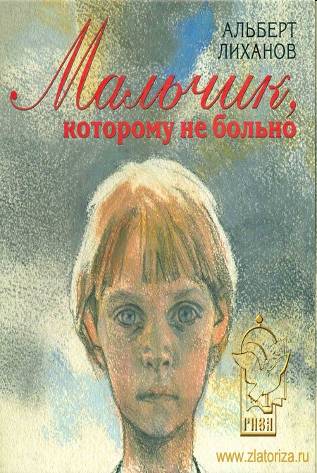 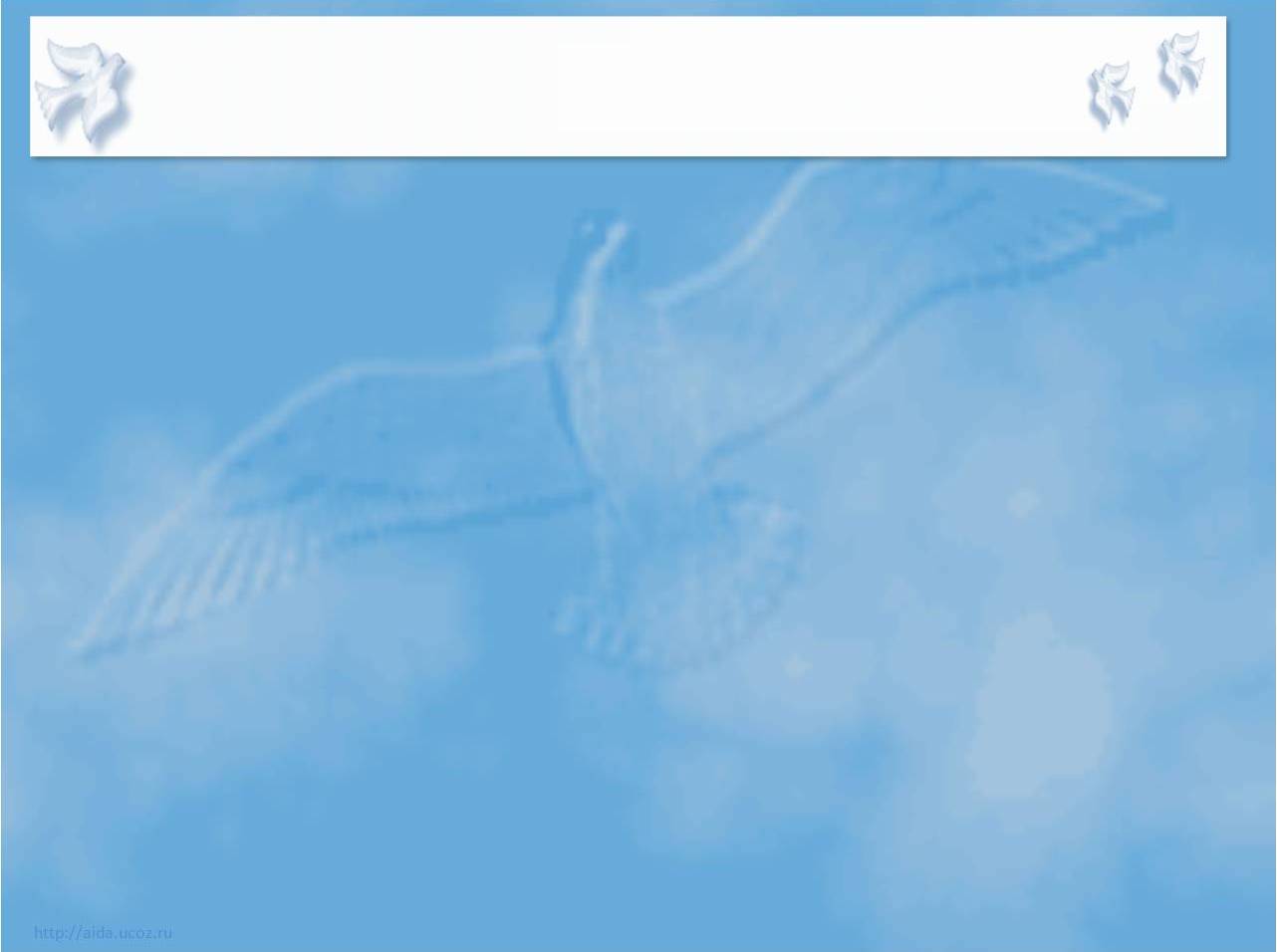 «Плачь…только слезами светлыми…»
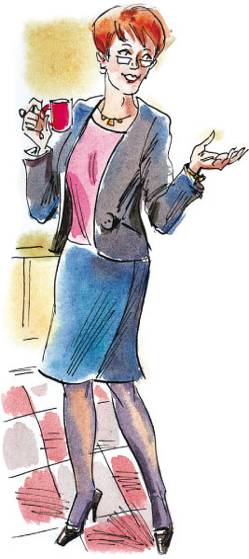 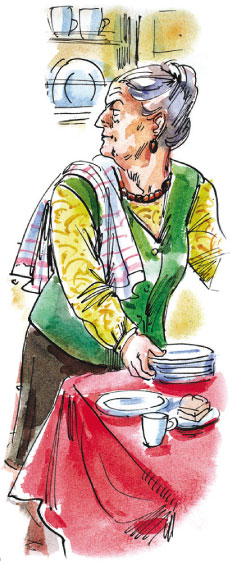 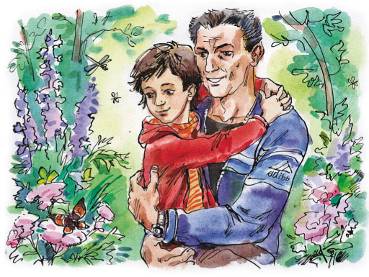 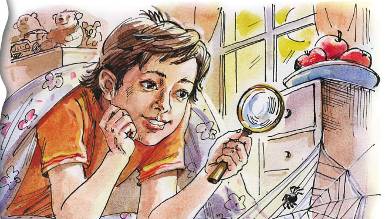 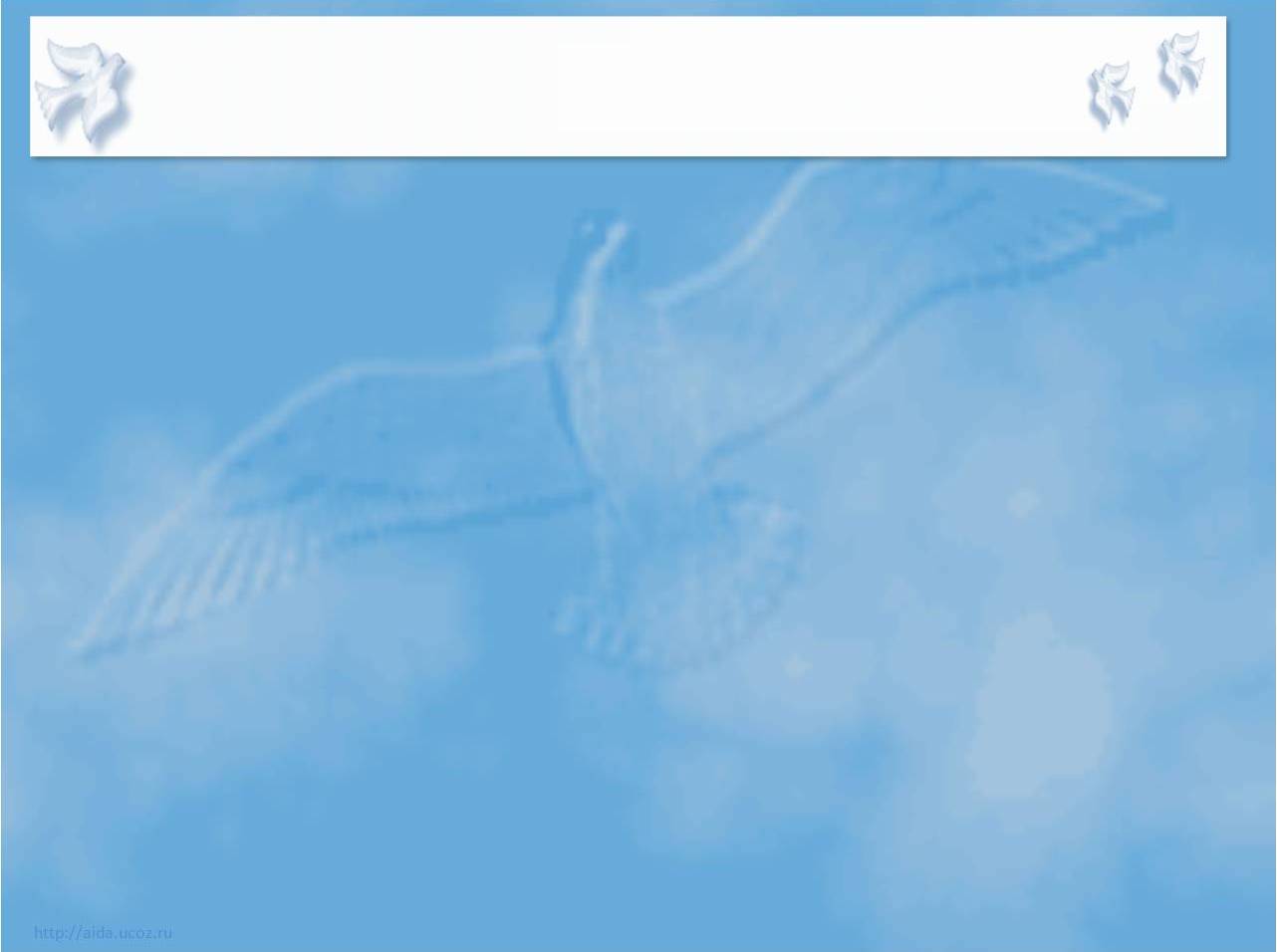 «Плачь…только слезами светлыми…»
БОЛЬНО
ОБИДНО
НЕПРИЯТНО
БОЛЕЗНЕННО
МУЧИТЕЛЬНО
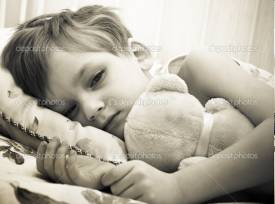 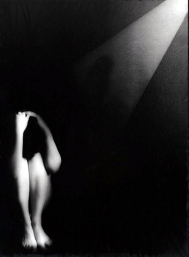 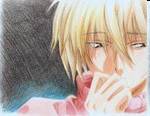 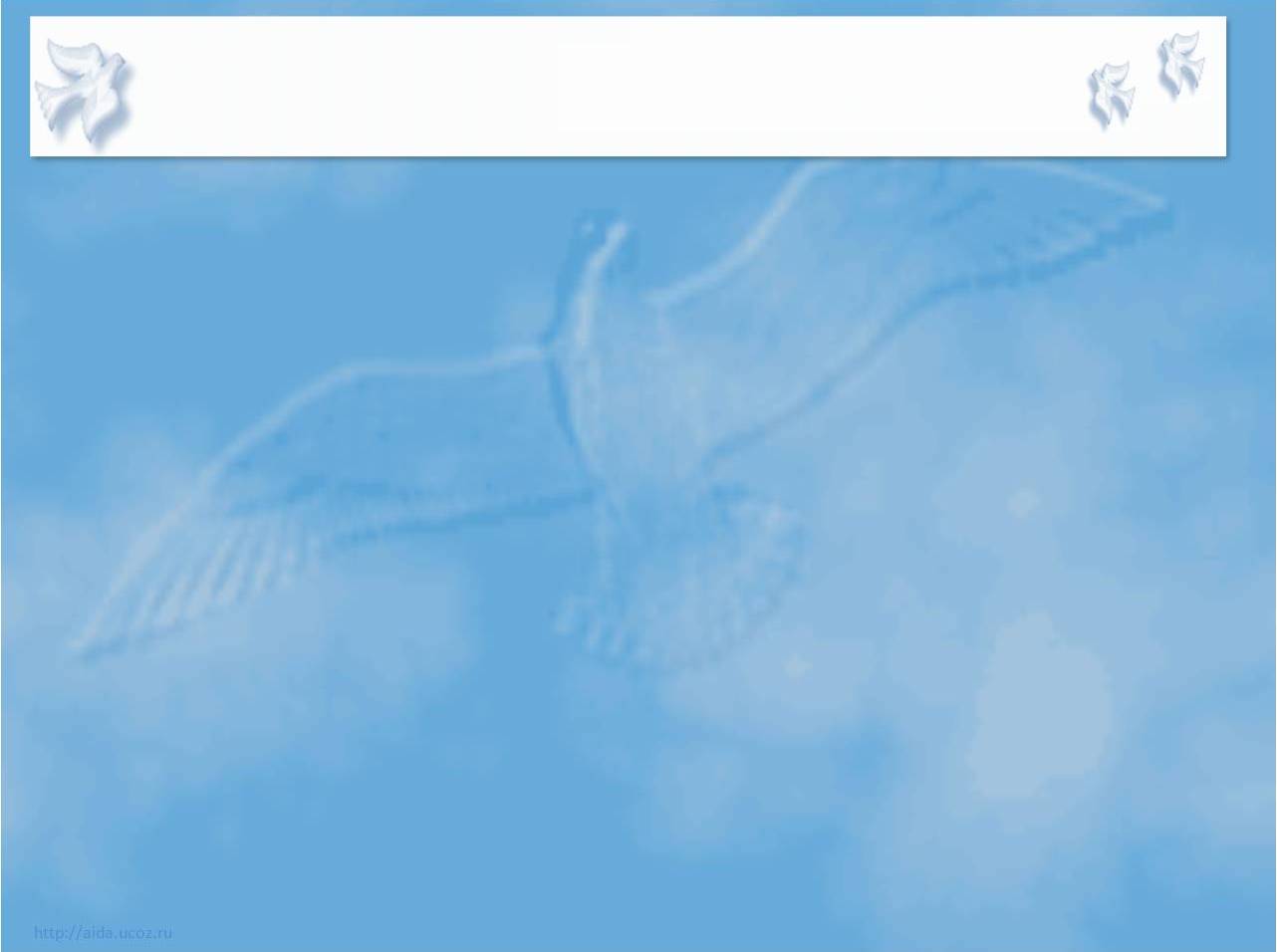 «Плачь…только слезами светлыми…»
БОЛЬНО –
 
ХОТЬ ПЛАЧЬ
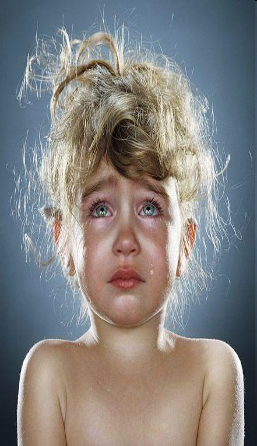 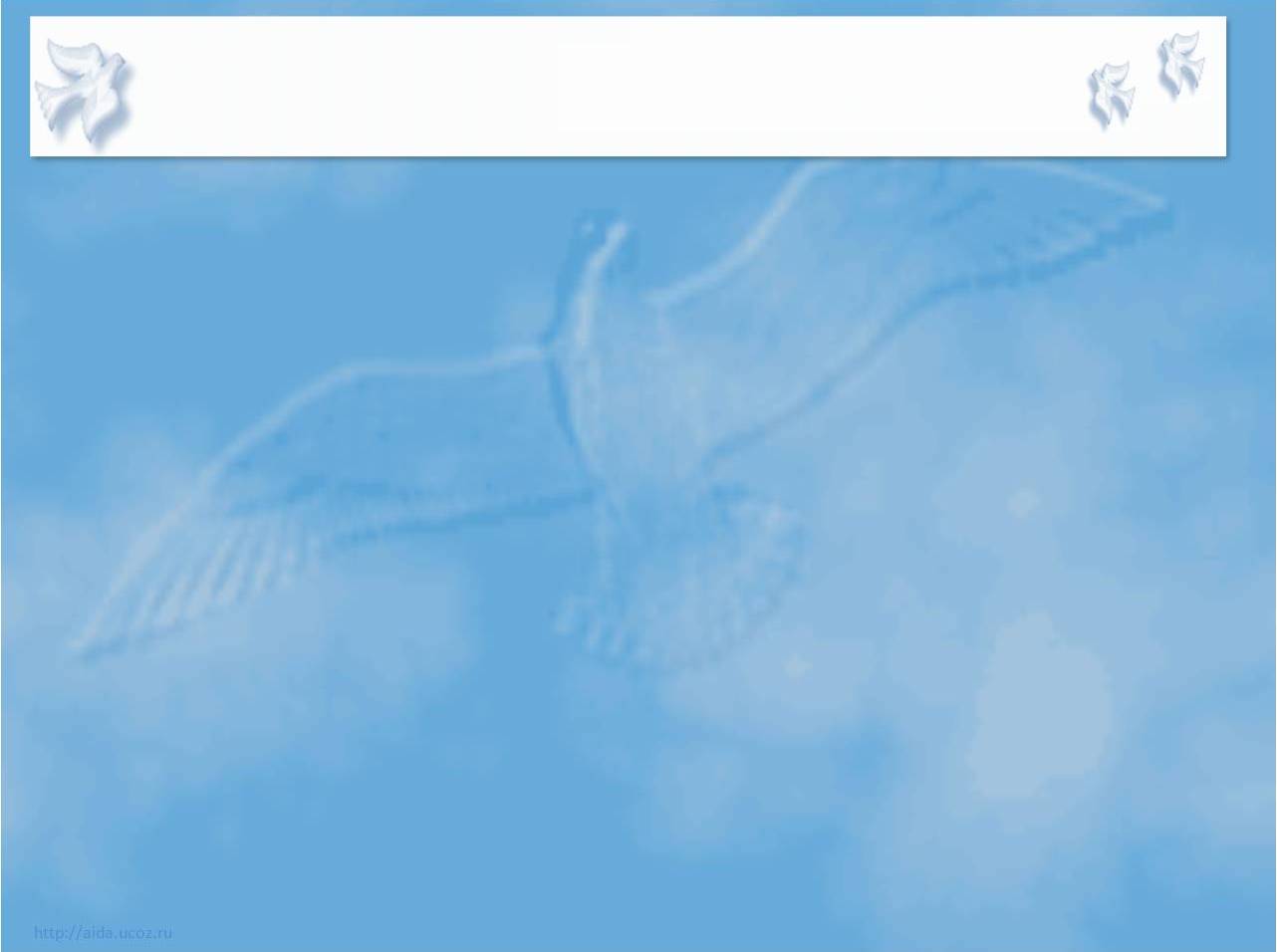 «Плачь…только слезами светлыми…»
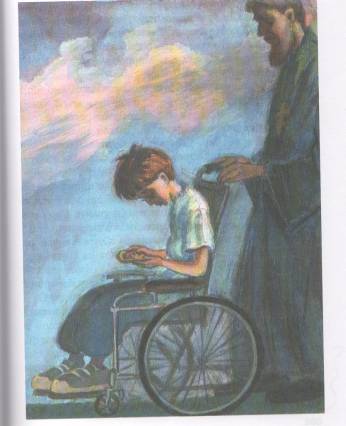 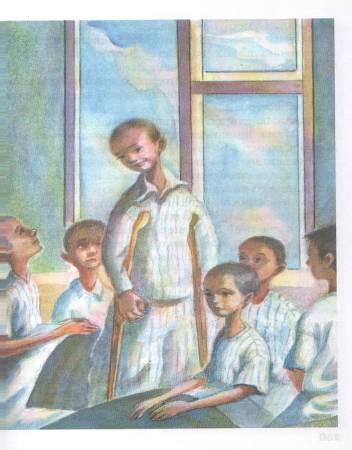 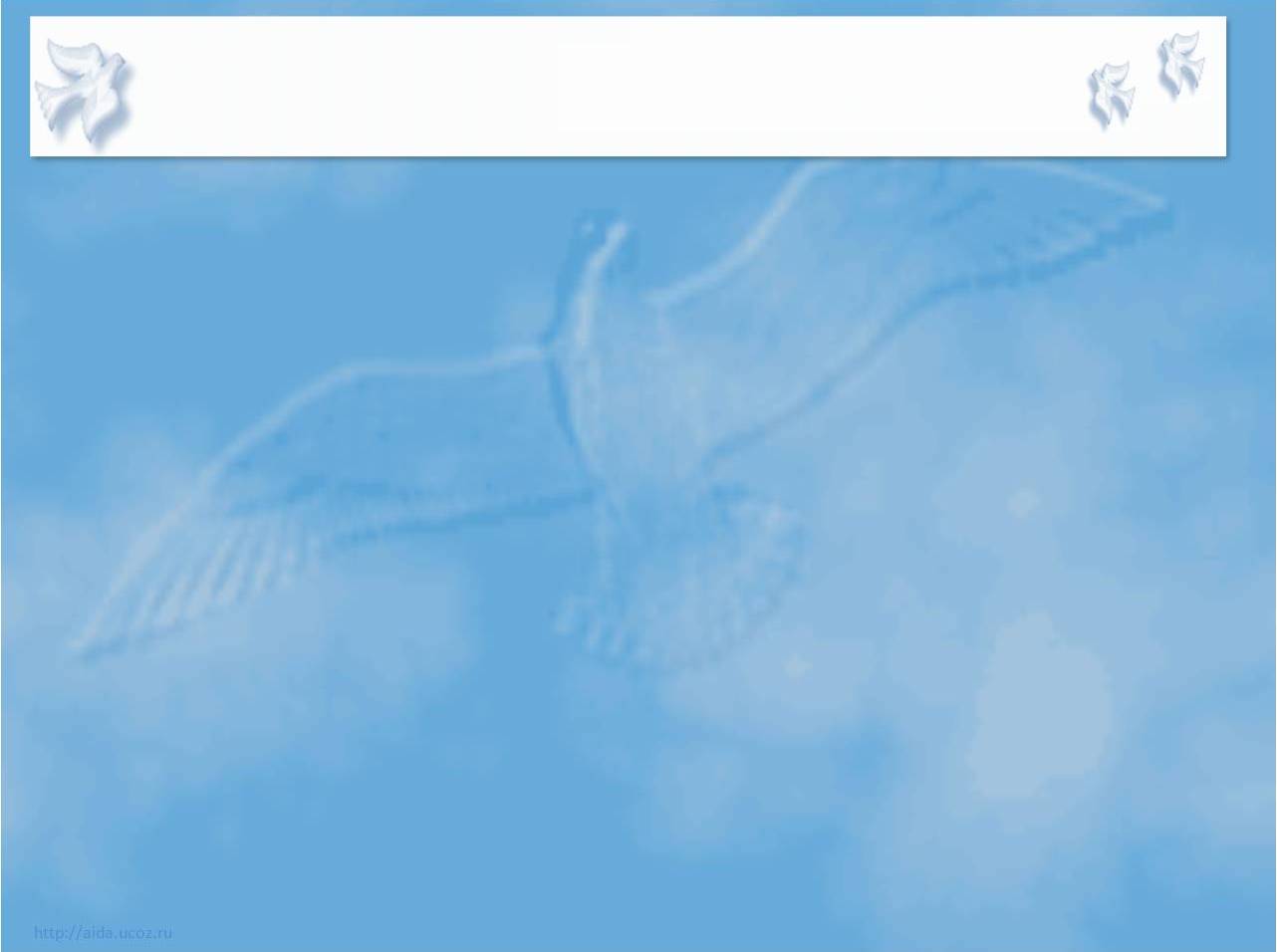 «Плачь…только слезами светлыми…»
Однажды я смотрел- глядел, и вдруг что – то большое и непонятное хлопнуло в паучковую сеть. Я вгляделся. Это была капелька. Воды, что ли?... Потрогал щеку и понял, это из меня выкатилась слезинка…Я поразился…
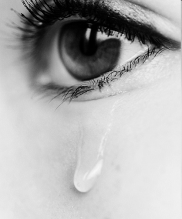 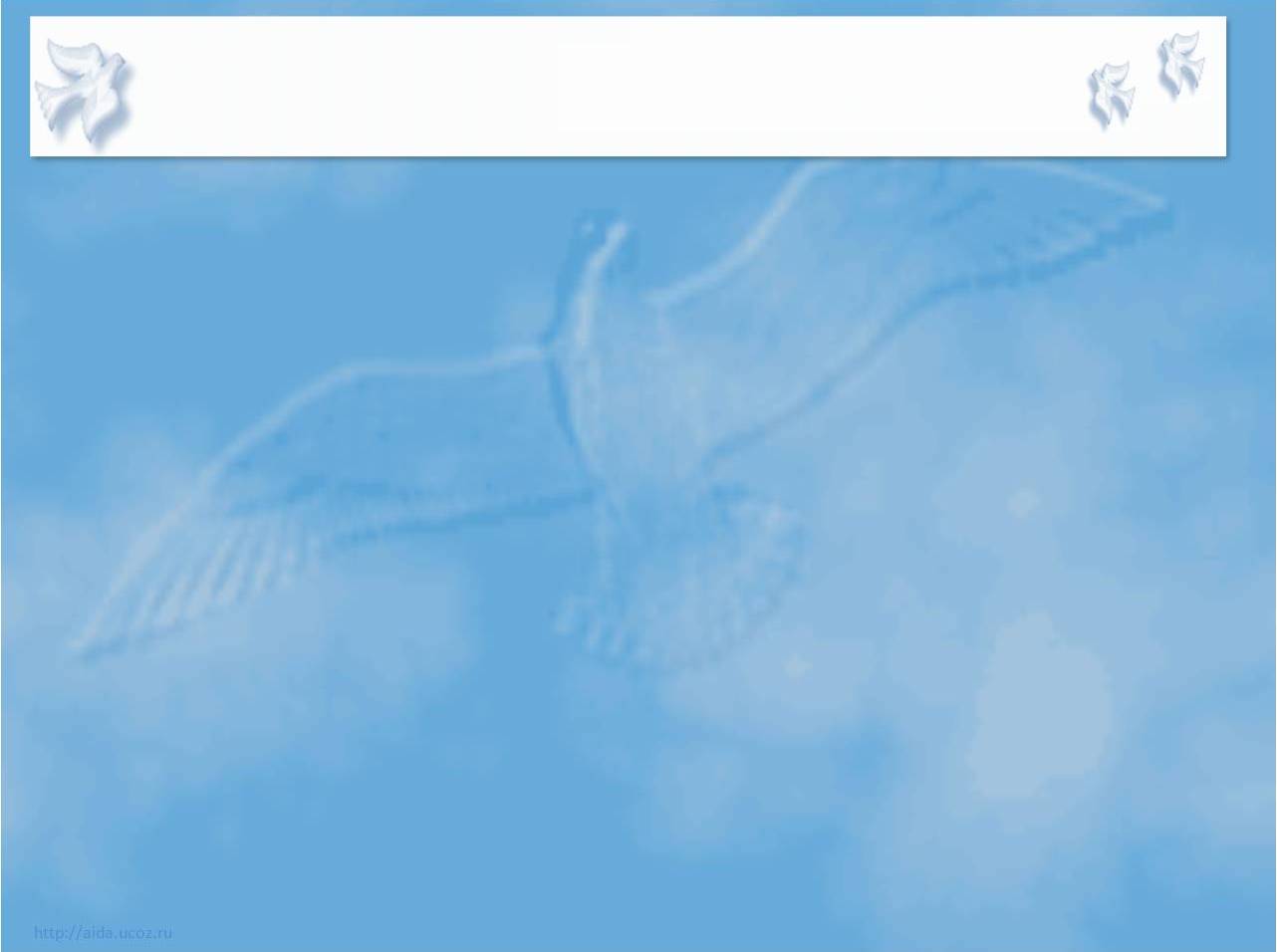 «Плачь…только слезами светлыми…»
О чём бы я ни думал, всё возвращалось к Маме. Просто-напросто она представлялась мне. Являлась… И всё время улыбалась.
     И слёзы сыпались из меня.
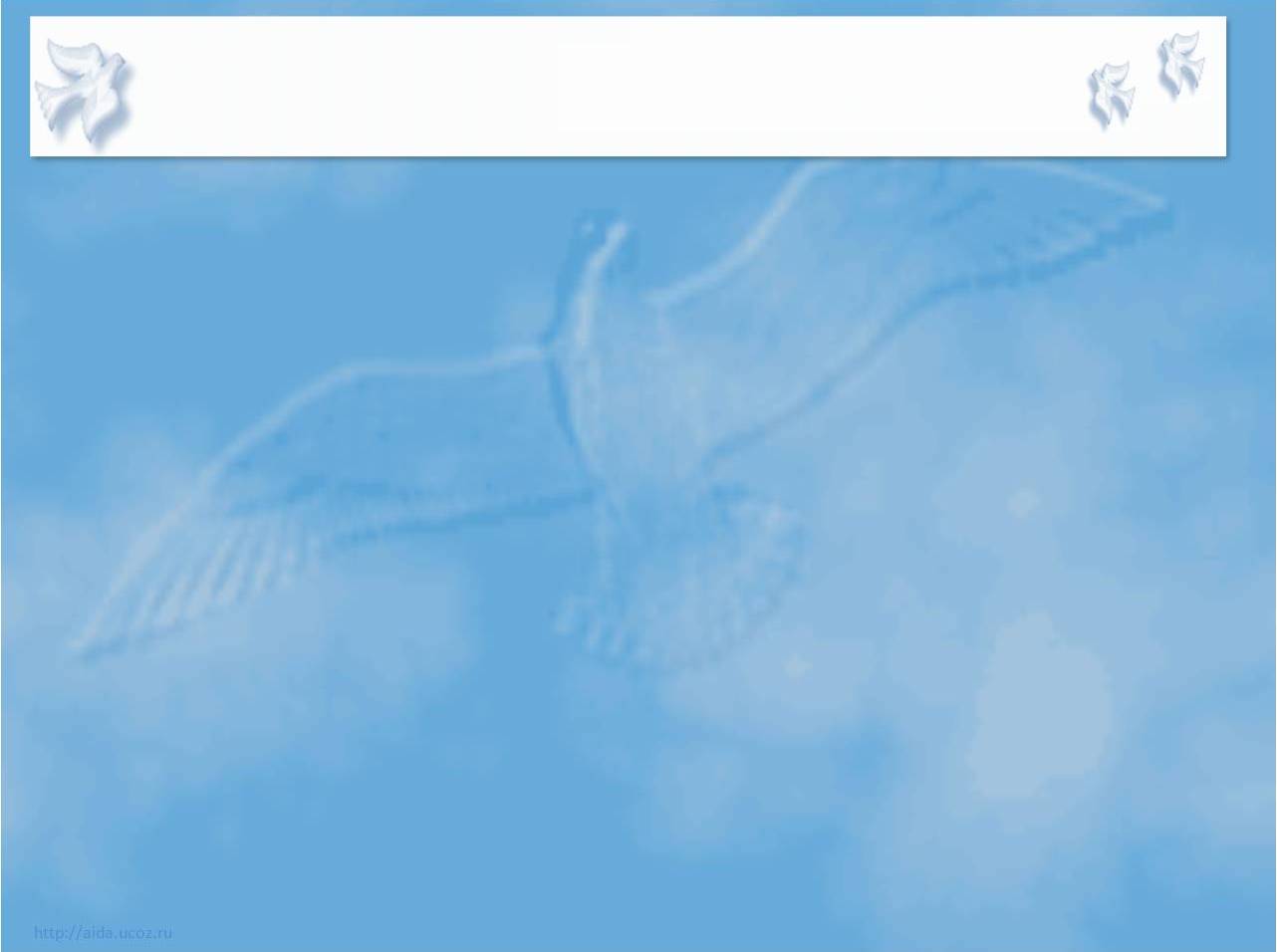 «Плачь…только слезами светлыми…»
Я залился слезами. Мне было жалко моего терпеливого паучка. Мне было обидно…
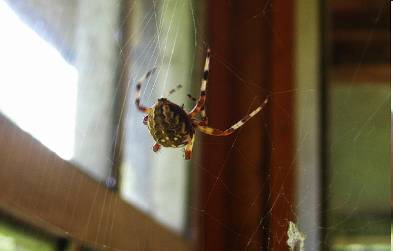 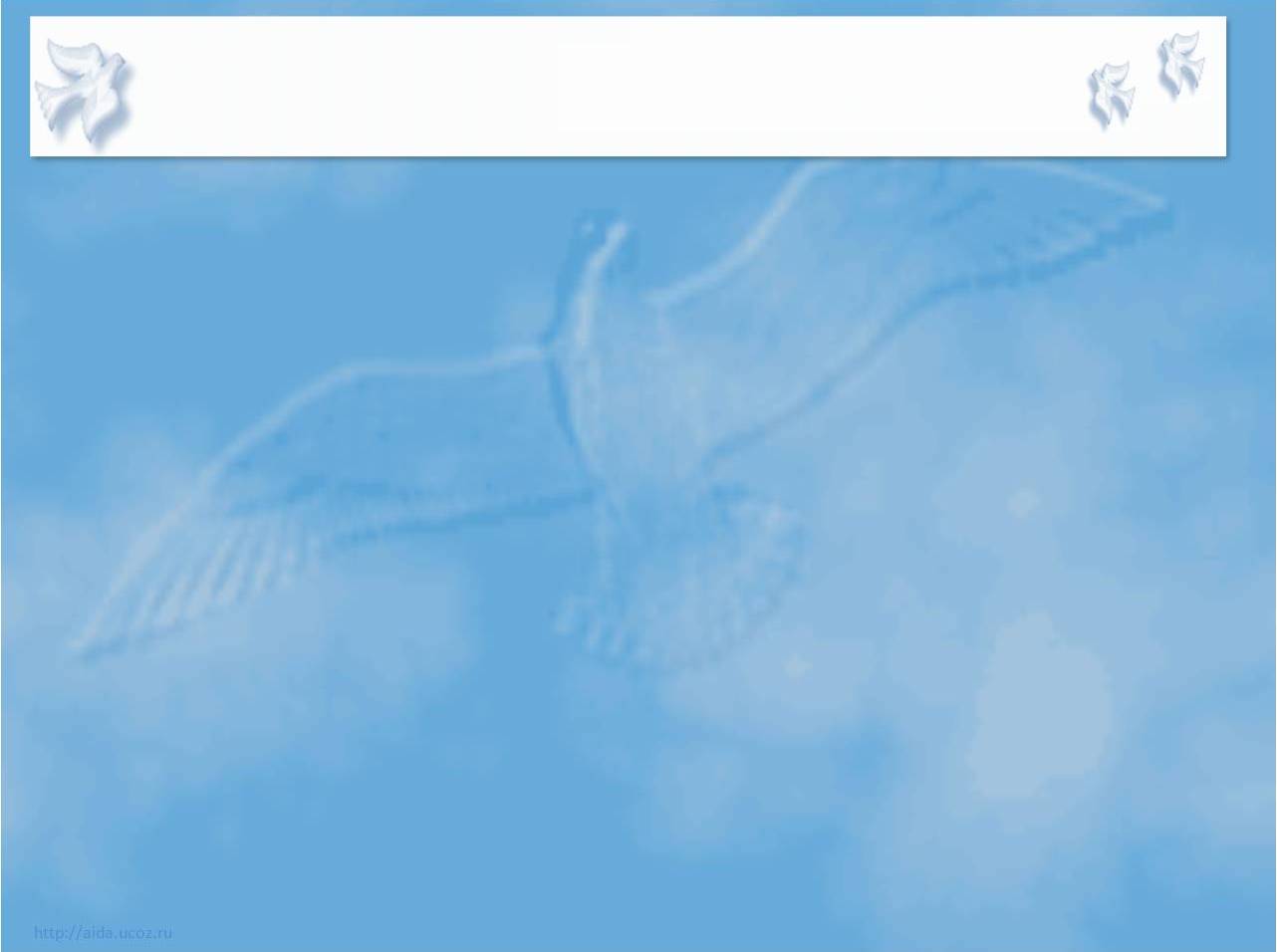 «Плачь…только слезами светлыми…»
Но что было со мной? Я плакал. Слезы катились 
                 сами по себе,
             без всякого моего
                 желания.Но слезы-
             то лились  и лились..
        Выходит, мама меня тоже
             смахнула
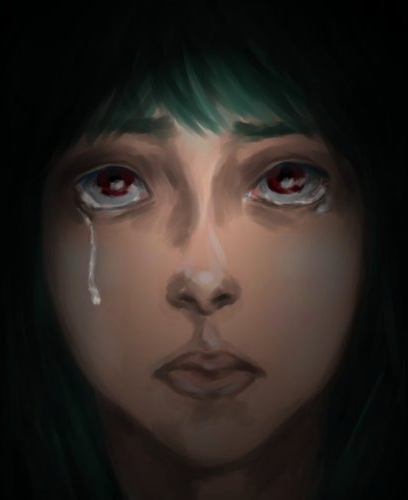 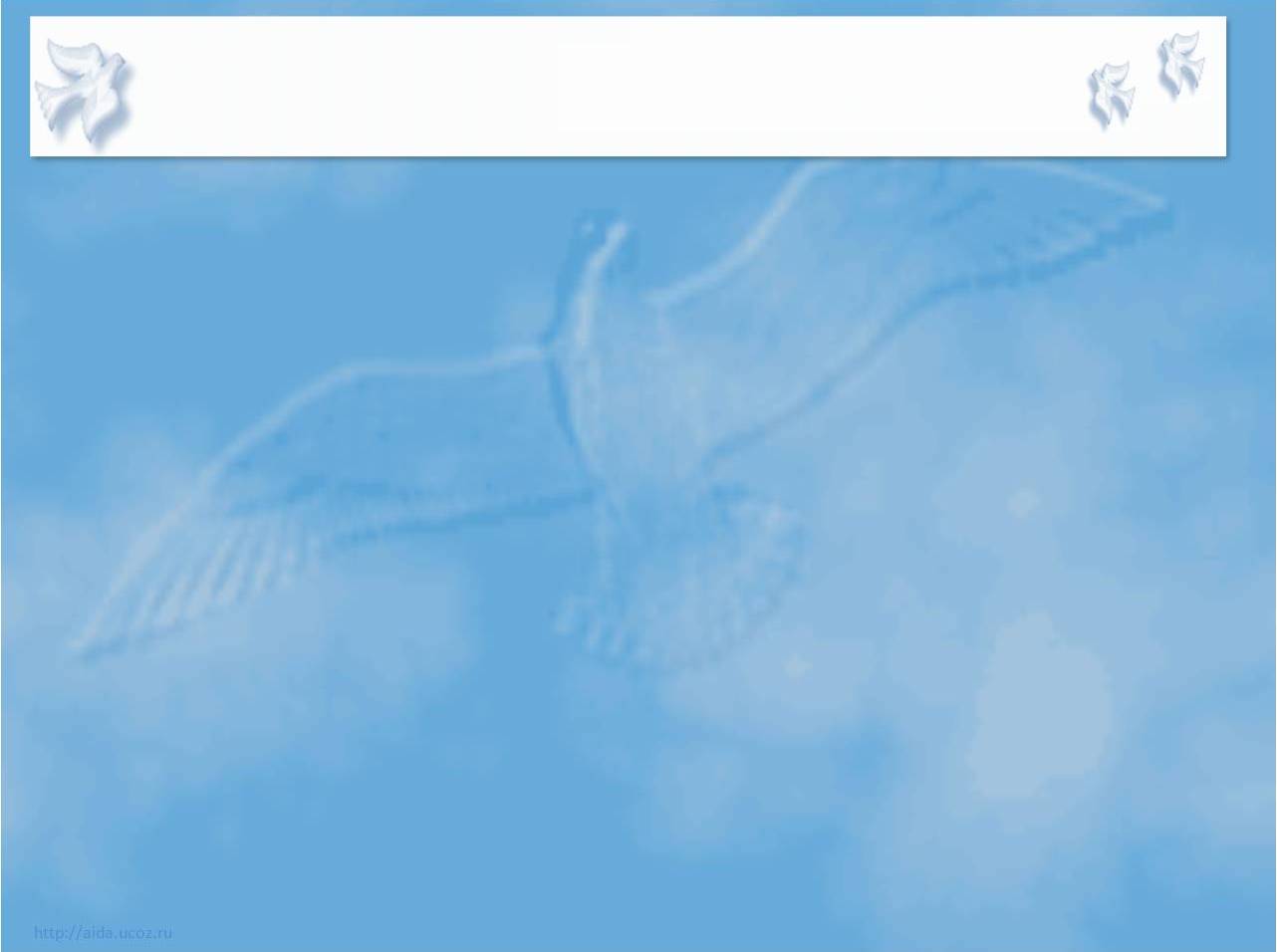 «Плачь…только слезами светлыми…»
Это Папа мне помогал.
Я ехал впереди него, рядом с ним или даже позади него – и думал о нём с нежностью. Слёзы иногда наворачивались в глаза, и я с трудом сдерживался.
 Сколько же ему досталось! За что и почему?
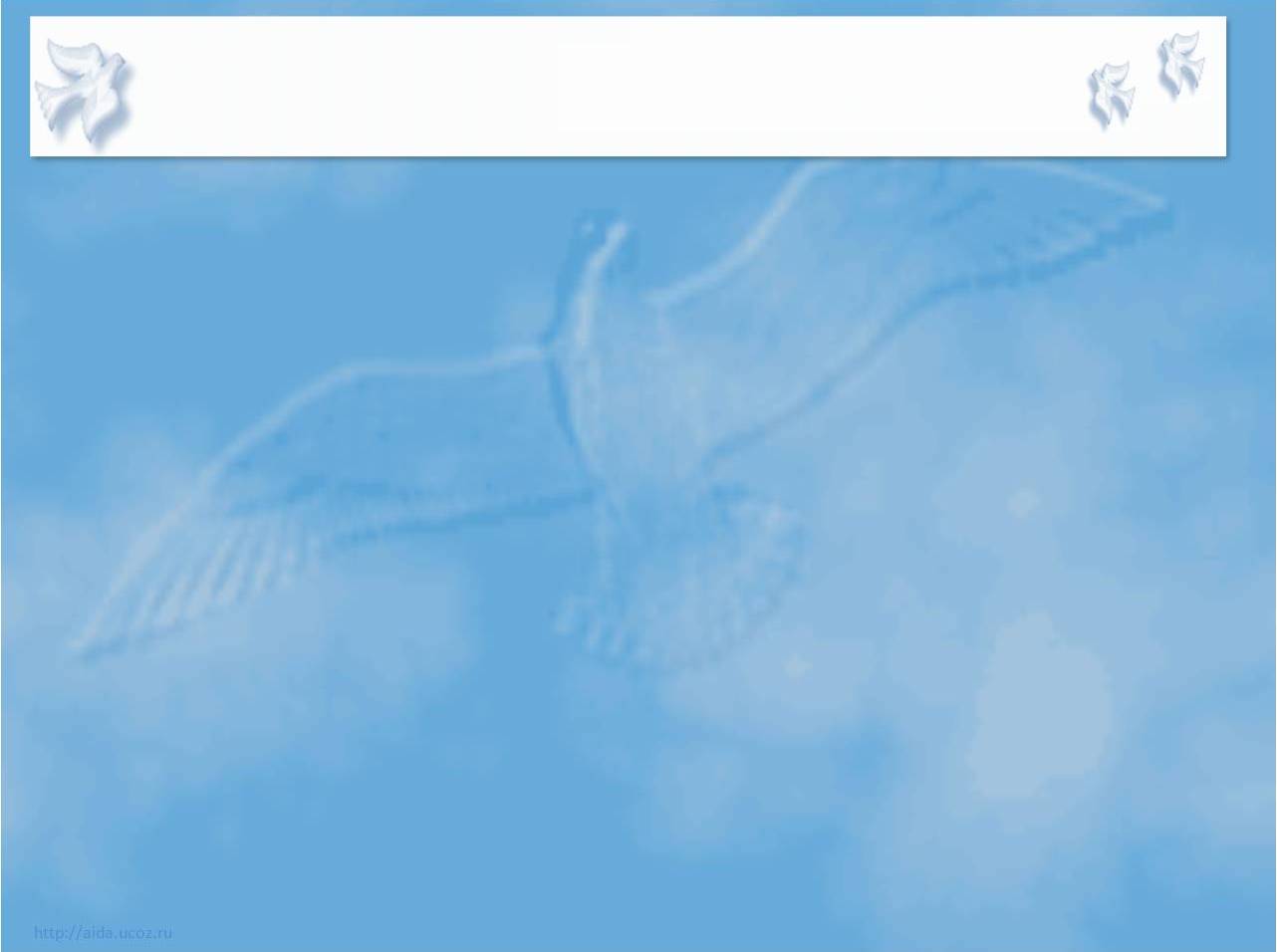 «Плачь…только слезами светлыми…»
-Твой папа погиб в автокатастрофе…А бабушка…Её увезли на «скорой». 
А я лег на пол. И умер.
Я хотел бы умереть…
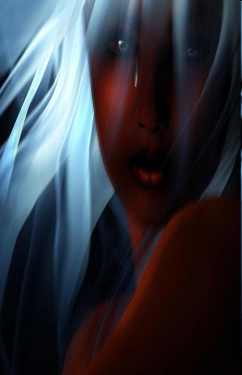 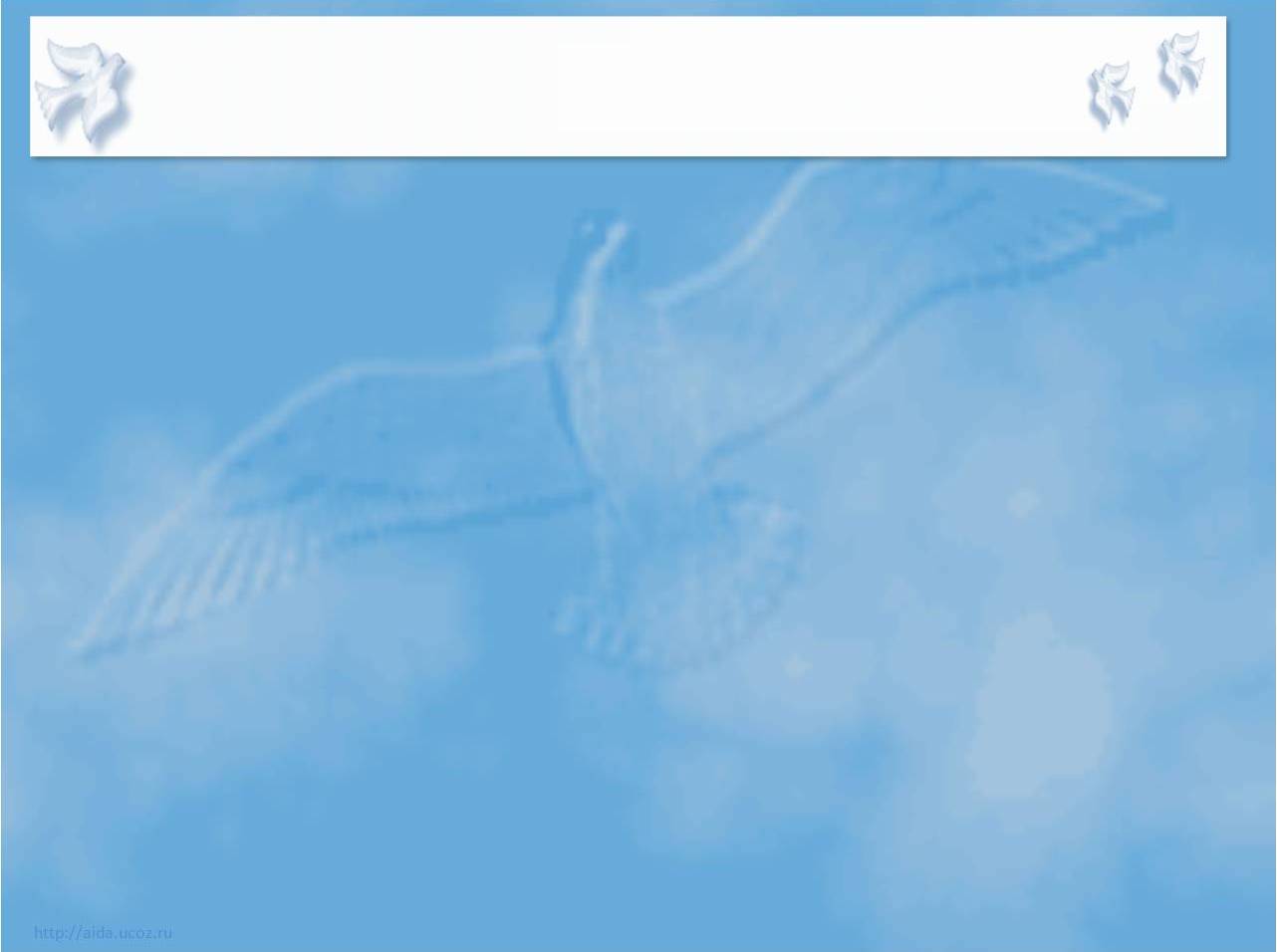 «Плачь…только слезами светлыми…»
И я иногда плачу. И мой Папа плачет
 – он молодец, не стыдится своих 
слёз и меня. Он говорит мне:
Ты- это я. И я плачу, потому что 
плачешь ты. Но я знаю,что ты 
плачешь светлыми слезами.
-А разве есть черные слезы?- спрашиваю я.
-Ещё сколько!
-Ну плачь, плачь, только, чур, - светлыми,_ улыбаюсь я.
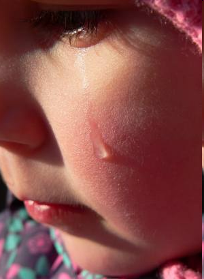 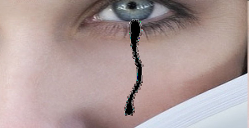 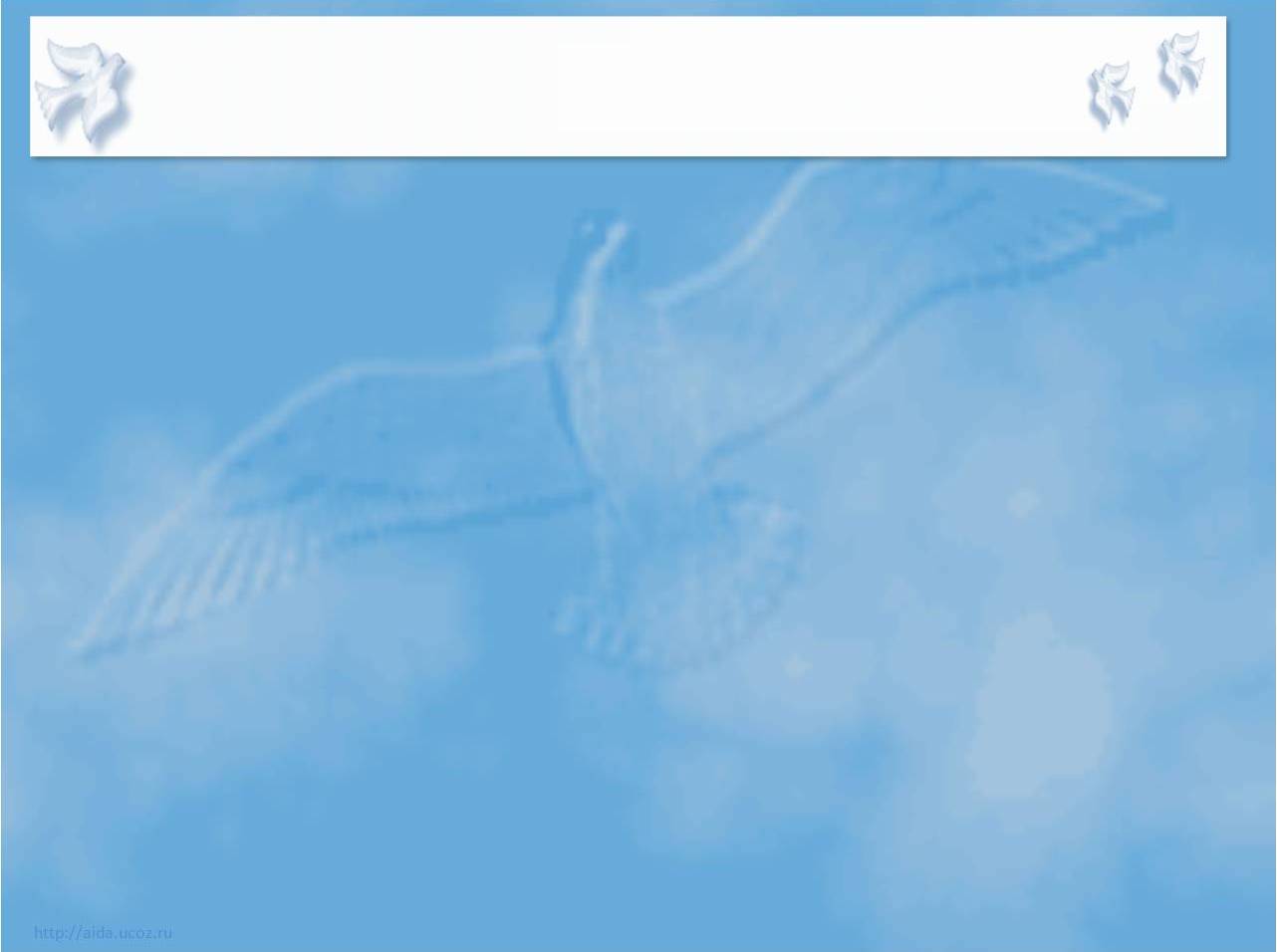 «Плачь…только слезами светлыми…»
Как вы понимаете выражения- слёзы чёрные и слёзы светлые?
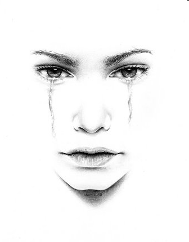 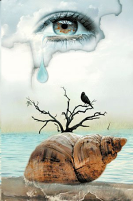 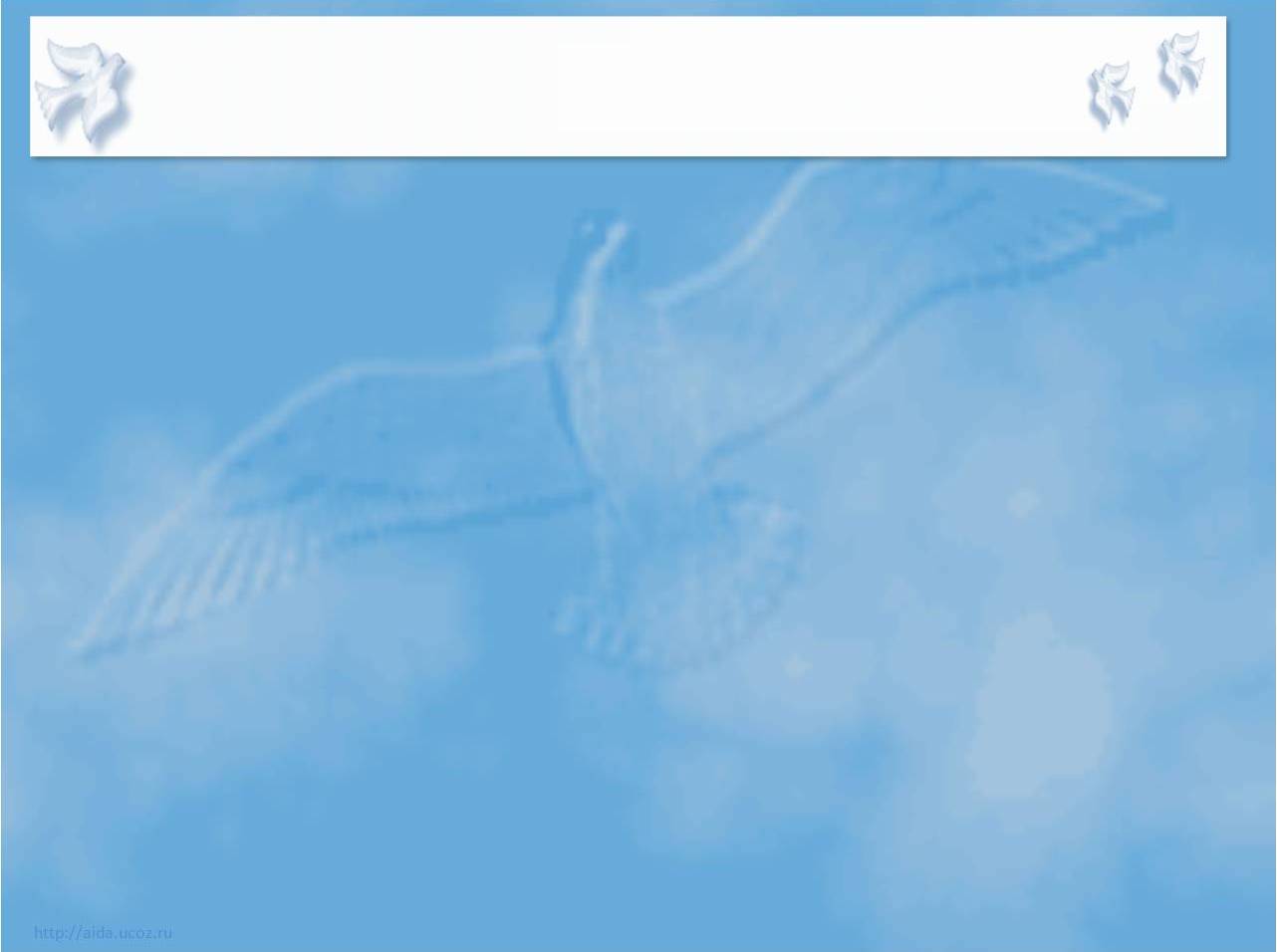 «Плачь…только слезами светлыми…»
Светлые      черные
         
         Радость                      Горе
         Любовь                      Беда
         Счастье                      Обида
                                           Равнодушие
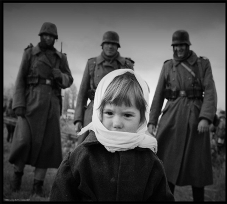 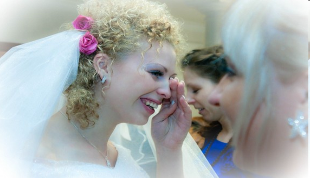 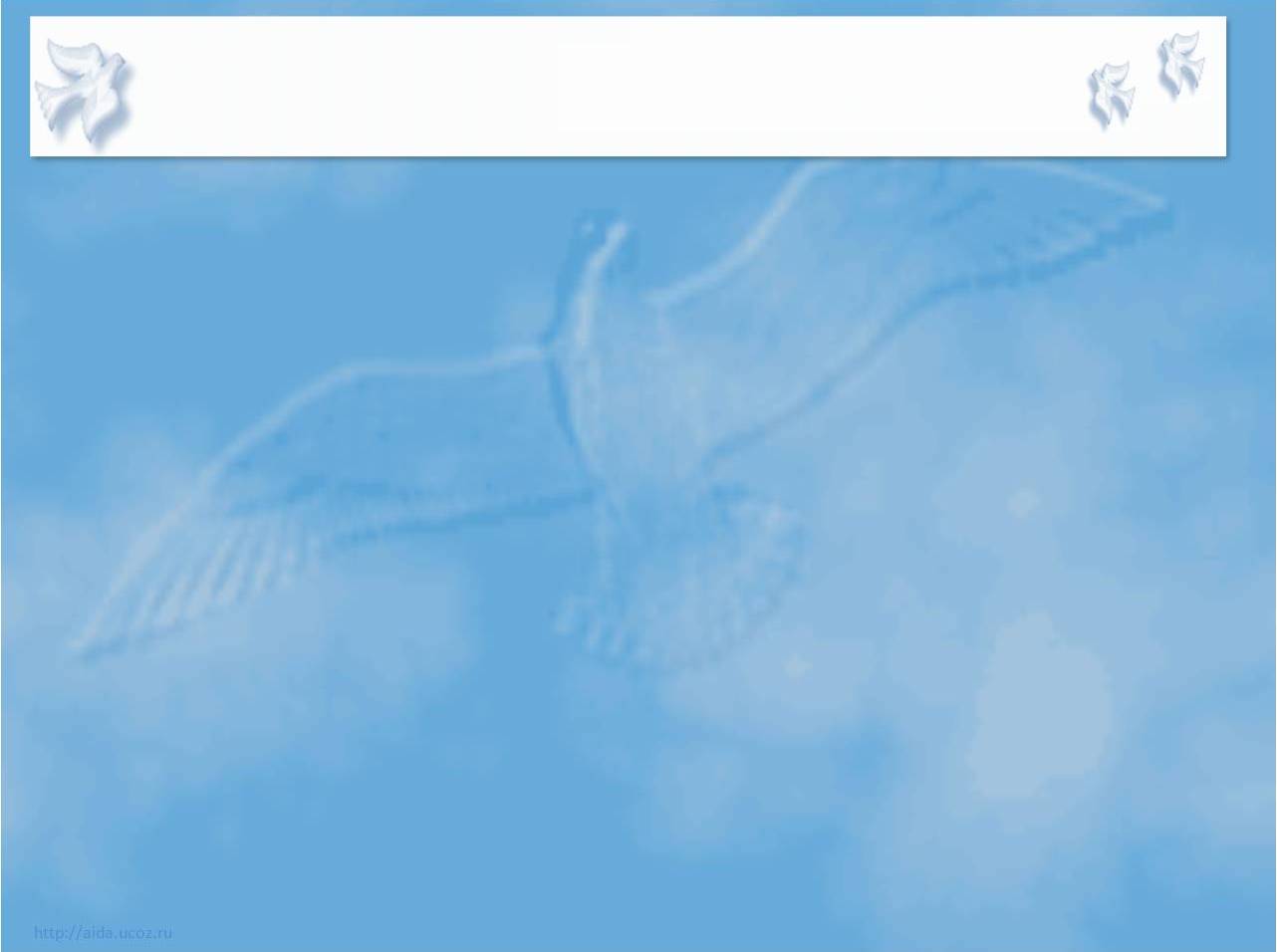 «Плачь…только слезами светлыми…»
Пусть не будет черных слёз…
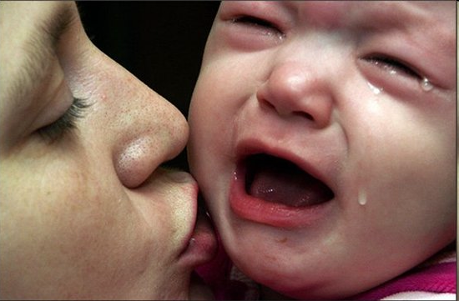 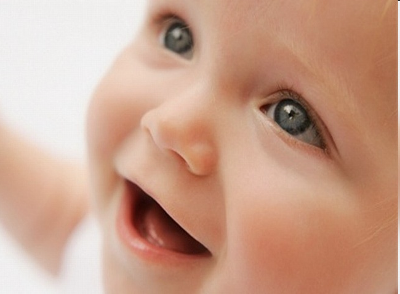